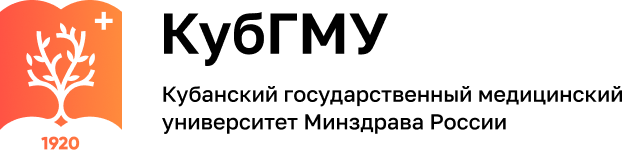 Государственное бюджетное образовательное учреждение высшего профессионального образования «Кубанский государственный медицинский университет» Министерства здравоохранения Российской Федерации.
г.Краснодар
Деятельность в регионе:1. Ежегодно в городе Сочи, Новороссийск, Армавир и в станице Кущевская для активистов местного отделения проходит «Школа Волонтера-медика 1.0»;                                                                                                                                                                                                                                                                                                        2. Также ежегодно на трассе MX-track ВДЦ «Орленок» проходит международная серия заездов по мотокроссу и суперкроссу «Friendship moto cup»;  В которой волонтеры принимают участие в медицинском сопровождении.                          3. Инструкторы направления «Обучение первой помощи и сопровождение мероприятий» Краснодарского отделения ВОД «Волонтеры-медики» проводят обучающие мастер-классы для активистов Красноармейского местного отделения ВОО «Молодая Гвардия» в рамках Всероссийской акции «Помоги первым»;                    4.26 августа 2022 г. инструкторами направления «Обучение первой помощи и сопровождение мероприятий» ВОД «Волонтеры-медики» был организован открытый мастер-класс по первой помощи для участников смены «МыВместе» главного молодёжного форума Кубани «Регион 93»;                                                                                  5.25 мая 2022 г. состоялся комплексный интенсив по первой помощи для вожатского корпуса в составе 200 человек Всероссийского детского центра «Орлёнок» - одного из четырёх основных крупнейших детских образовательных флагманов страны;                                                                                                                                                          6. Ежегодно волонтеры-медики Краснодарского регионального отделения совершают поездку в г. Тимашевск, в рамках которой проводят «Школу волонтера-медика 1.0» на базе Медицинского колледжа и, собственно, местного отделения; 7. с 26 по 28 сентября прошел "Студфестиваль - 2022", где первому курсу были проведены встречи с представителями всех добровольческих организаций КубГМУ; 8.  В станице Убинской Северского района в молодёжном лагере «Дубрава» были проведены учебно-тренировочные сборы Студенческого спасательного отряда КубГМУ.8. 15-17 февраля 2019 года на базе Кубанского государственного медицинского университета состоялся Окружной форум Волонтеров-медиков Южного федерального округа. На форум приехали делегации из Астраханско​й, Волгоградской, Ростовской областей, Республик Калмыкия, Адыгея, Крым, города федерального значения Севастополь, из Сочи, Новороссийска и Кемерово.
9.Ежегодно студенты КубГМУ посещают Ахтырский детский дом в преддверии Нового года и Дня Защиты детей. Для воспитанников организуется развлекательная программа и вручение памятных подарков.
10. Добровольцы регионального отделения Всероссийского общественного движения «Волонтеры-медики» провели для студентов фестиваль на тему «Будь здоров! FEST» в рамках акции «Будь здоров!» с 27 марта по 31 марта в городе Новороссийск, Краснодар, Темрюк и в станице Ленинградской.
11. Ежегодно в мае под патронажем Законодательного собрания Краснодарского края проводится марафон по Скандинавской ходьбе в парке 30-летия Победы в городе Краснодар.
12. 7 апреля 2023 года состоялся Первый марафон скандинавской ходьбы в г. Новороссийске! Студенты КубГМУ приняли участие в организации площадок на празднике, который проходил в обновленном Парке имени Фрунзе. Участие в марафоне приняли не только люди пожилого возраста, но и молодежь, и даже дети. 
13. В 2022 году волонтеры КубГМУ приняли поддержали общегородской марафон «Корзина доброты»! В течение дня волонтеры во всех «Пятёрочках» и «Перекрёстках» Краснодара помогали набирать корзины всеми необходимыми продуктами для дальнейшей передачи семьям с детьми, которые оказались в трудной жизненной ситуации.
14. Студенты КубГМУ побывали на культурно-исторической экскурсии в г.Новороссийск в рамках проекта «По следам героев» разработанного студентом 1 курса, лечебного факультета Агаджанян Давидом.
15. Ежегодно проводится комплексный интенсив по первой помощи для вожатского корпуса в составе Всероссийского детского центра «Смена»; 
16. 18 февраля 2023 года  инструкторы направления «Обучение первой помощи и сопровождение мероприятий» Краснодарского регионального отделения Всероссийского общественного движения «Волонтеры-медики» провели обучающий мастер-класс по первой помощи на базе штаба #МЫВМЕСТЕ.
17. В рамках работы муниципального штаба #МЫВМЕСТЕ 31 марта 2023 года был организован выездной мастер-класс по первой помощи в станицу Старокорсунскую для людей пожилого возраста.
18. С 9 по 13 апреля 2023 года инструкторы направления "Обучение первой помощи и сопровождение мероприятий" обучили 240 сотрудников отеля "Riviera" сети отелей premium-класса "Alean Family Resort & Spa".
19. 7 и 8 ноября 2022 г. были прочитаны лекции в МБОУ СОШ № 3 имени Анастаса Шембелиди г-к Анапа, п. Витязело. За два дня было прочитано 32 лекции для школьников с 5 по 11 класс.
Опыт участия организации культурно-массовых мероприятий:1. В 2011 году мы стали Центром подготовки волонтеров для участия в организации и проведении Олимпийских и Паралимпийских игр в Сочи в 2014 году сразу по двум направлениям «Медицина» и «Допинг-контроль».2. В 2017 году КубГМУ стал – Центром привлечения и подготовки волонтеров XIX Всемирного фестиваля молодежи и студентов в городе Сочи.3.  Волонтеры-медики приняли участие в мероприятии «Ночь кино-2022», которое было посвящено Дню российского кино, отмечающийся 27 августа;                                                                             4. Также «Волонтёры-медики» приняли участие в акции «Код доступа: Сталинград»;                                                                                                                    5. 21 апреля 2022 г. волонтеры из КубГМУ в рамках проекта посмотрели в кинопрокате фильм «Балканский рубеж»;                                                                             6. 20 октября 2022 г. в рамках реализации Программы основных мероприятий Года культурного наследия народов России прошла акция #КультураДонорству. Студенты КубГМУ посетили кинотеатр «Кубанькино»;                                                                                                                                                                                                                     7. День молодежи в 2022 году отметили в субботу в сквере Дружбы народов в котором приняло участие население всех возрастов;                                       8. 3 сентября на площади перед мемориалом «Памяти 13 тысячам краснодарцев- жертвам фашистского террора» была проведена общегородская гражданская акция «Вместе против террора» в рамках Дня солидарности в борьбе с терроризмом, где студенты КубГМУ приняли участие в возложении цветов и свеч, почтив память жертвам фашистского терроризма в годы Великой Отечественной войны;9.Ежегодно 2 февраля на Площади Победы волонтеры Кубанского Государственного медицинского университета участвуют в возложении цветов в рамках мероприятий, приуроченных ко Дню победы в Сталинградской битве;                                                                                                                                                                                                      10.В знак памяти и благодарности к подвигу ежегодно студенты Кубанского государственного медицинского университета принимают участие в возложении цветов к памятнику «Советским воинам-освободителям Краснодара»;                                                                                                                                                                       11.Ежегодно в честь годовщины подвига Ф.А. Лузана волонтеры-медики — студенты КубГМУ возлагают цветы у памятника Героя Советского Союза, почтив его память.12. Ежегодно в университете проводится интеллектуальная игра «Что? Где? Когда?», также все желающие могут освоить актерское мастерство в театральной студии «Диамант», стать участником молодежного политического клуба или членом команды КВН.13. С 26 мая по 31 мая 2023 года в городе Пермь проходит Российская студенческая весна, участниками которой стали студенты КубГМУ.
Опыт разработки и реализации социальных и волонтерских проектов в регионе:1. С 2017 года по сегодняшний день на базе КубГМУ реализуется проект «Уникум – школьники региона», направленный на раннюю углубленную профориентацию школьников, решивших осуществлять свое дальнейшее обучение в сфере здравоохранения. Проект направлен на решение проблемы неадекватного профориентационного выбора путем ознакомления учащихся 6-11 классов с деятельностью младшего, среднего и старшего медицинского персонала, временное введение школьников в процесс обучения в медицинском ВУЗе, осведомление их о возможных преимуществах, недостатках, а также о рисках и трудностях выбранной ими профессии. Это поможет будущим студентам осознать свои возможные дальнейшие перспективы в данной профессиональной сфере. Проект зародился в 2017 году, когда группа инициативных студентов КубГМУ организовала летние курсы для 27 школьников разных школ города Краснодар. После удачной реализации курсов и получения положительных отзывов от участников, было решено организовать масштабный профориентационный проект для школьников, решивших связать свою жизнь с медициной, в 2018 году число участников возросло до 130. В 2019 году на проект было зарегистрировано 180 участников из разных регионов страны: Республика Адыгея, Ростовская область, Ленинградская область. В 2020 году ввиду карантинных мероприятий в связи с распространением новой коронавирусной инфекции проект не был реализован. В 2021 году проект вновь принял 100 школьников, успешно прошедших образовательную программу. в 2022 году проект принял 109 учеников из разных уголков Краснодарского края. В 2023 году в проекте примет участие 250 школьников со всего региона.  Проект уникальный в своем роде и не имеет известных аналогов.2. «Университетские субботы» - проект, разработанный на основе регулярных экскурсий для школьников образовательно-теоретического характера в лечебно-профилактические учреждения и медицинские ВУЗы и ССУЗы, направленный на раннюю профориентацию подростков в сферу здравоохранения. На примере Кубанского государственного медицинского университета, он раскрывается больше Дня открытых дверей для абитуриентов, так как имеет расширенную программу. Помимо стандартных аудиторий и лекториев, учащимся средних образовательных учреждений дается возможность побывать в Музее истории медицины, Учебно-производственном отделе (Виварий),, а также Мультипрофильном аккредитационно-симуляционном центре, в котором можно увидеть современное оборудование Центра, позволяющее проводить тематические усовершенствования по направлениям. Проект реализуется с 2023 года. За это время было проведено 10 крупных экскурсий для более чем 600 школьников разных возрастов. 3. Название проекта: «Двери в медицину – открыты!» - целью проекта является ознакомление школьников со структурой медицинского учебного заведения или/и ЛПУ и обучением в медицинском ВУЗе, осведомление их о возможных плюсах и минусах, а также рисках и трудностях выбранной ими профессии. Цель мероприятия достигается за 6 часов одного дня. Это поможет будущим студентам более осознанно выбрать дальнейшую специальность их профессиональной сферы деятельности. Проект реализуется с 2021 года. За это время было проведено 7 крупных экскурсий для более чем 250 школьников разных возрастов. Данные встречи помогли детям не только определиться с выбранной профессией и учебным заведением, но и сформировали у них желание заниматься добровольческой деятельностью, в том числе проводить подобного рода мероприятия для будущих студентов.
4. Аптека XXI века - Цель проекта - ознакомить участников с основами рационального применения различных лекарственных средств, показать важность информированности гражданина в вопросах касательно фармацевтической продукции. Проект включает в себя образовательные блоки с различного уровня когнитивной информационной нагрузкой, представленные в виде лекций, интерактивов, квестов, творческих заданий и форсайт-сессий. В ходе работы участники узнают об основных видах активных веществ, находящихся в составе медикаментозной продукции, о механизмах их действия, показаниях, противопоказаниях, побочных эффектах. В конечном итоге, подобная работа будет способствовать увеличению информированности населения в аспекте рационального применения медикаментов. Работа подразумевает включение в образовательный цикл своевременных и отсроченных тестов на остаточные знания для лучшего закрепления участниками полученных знаний. 5. «Скандинавская ходьба» - объединяет людей с разными физическими данными, способствует улучшению коммуникации. При правильном выполнении техники ходьбы, скандинавская ходьба заменяет полноценный поход в спортзал.Основная цель - вовлечение людей всех возрастных групп с разными критериями здоровья.Проект успешно реализуется на протяжении 4 лет (в связи с пандемией в 2021 году не проводили данное мероприятие) на уровне города Краснодар, а в 2023 году и в Новороссийске. В нем участвуют не только люди преклонного возраста, занимающие различные должности, но и проходящие  мимо заинтересовавшиеся граждане всех возрастов. Проект важен в объединении всех поколений, улучшению их коммуникации и качества здоровья.Планируется расширять и улучшать качество и содержание проекта
Команда:1.Лагутин Александр Олегович – проректор по молодежной политике и воспитательной работе2. Машкина Ольга Николаевна – директор Волонтерского центра3. Суховей Юлия Дмитриевна – региональный координатор ВОД «Волонтеры-медики» в Краснодарском крае, руководитель штаба #МЫВМЕСТЕ, студентка 3 курса лечебного факультета.4. Кулакова Анастасия Александровна - координатор направления «Программы для школьников» ВОД «Волонтеры-медики» в Краснодарском крае5.Романько Маргарита Андреевна – координатор направления «Учет волонтерской деятельности КубГМУ» 6.Катарова Елизавета Николаевна - координатор направления «Медиа»7. Конева Полина Алексеевна - координатор направления «Помощь медицинским организациям» ВОД «Волонтеры-медики» в Краснодарском крае8. Болоткова Алла Альбертовна - координатор направления «Санитарно-профилактическое просвещение» ВОД «Волонтеры-медики» в Краснодарском крае9.Алексеева Мария Владимировна – заместитель регионального координатора ВОД «Волонтеры-медики» в Краснодарском крае10.Климова Валерия Вадимовна - координатор направления «Развитие местных отделений»11. Кель Яна Эдуардовна - координатор направления «Внутриуниверситетские мероприятия»12.Субботина Дарья Олеговна – заместитель координатора направления «Здоровый образ жизни»13. Воронов Александр Владиславович - координатор направления «Обучение первой помощи и сопровождение мероприятий» ВОД «Волонтеры-медики» в Краснодарском крае
Партнеры:1. Центр молодежных инициатив г. Краснодар  Наименование документа о сотрудничестве - соглашение о сотрудничестве Подробное описание сотрудничества - обеспечение необходимой помощи при организации и проведении мероприятий 2. Ассоциация Волонтерских центровНаименование документа о сотрудничестве - соглашение о сотрудничестве Подробное описание сотрудничества - Совместное развитие культуры добровольчества. Соглашение подразумевает совместную деятельность организаций по расширению возможностей развития корпоративного волонтерства, продвижению принципов устойчивого развития в рамках программ корпоративной социальной ответственности, а также долгосрочному, эффективному и взаимовыгодному сотрудничеству в сфере развития культуры добровольчества.3. Законодательное собрание Краснодарского краяПодробное описание сотрудничества – под патронажем ЗКС ежегодно проводится марафон по Скандинавской ходьбе.
Основные мероприятия из концепции привлечения жителей региона к волонтерской деятельности на Фестивале:- агитация в институте, приглашение спикеров, знакомых и людей по рекомендации;-объявления;-информирование через третьих лиц или открытые источники;-мотивация в добровольческой деятельности: желание улучшить жизнь людей в обществе, желание быть моделью поведения для других; желание показать свое неравнодушие к проблеме;- информирование добровольцев о Фестивале и о возможности стать его участником;
Предложения в реализацию волонтерской программы Фестиваля в операционный период:- проведение мероприятий и акций, направленных на реализацию добровольческой программы необходимой для помощи в организации Фестиваля;- организационные мероприятия необходимые для улучшения технической части Фестиваля;- выполнение основной функции волонтера на крупных мероприятиях: «Каковы основные функции волонтеров во время проведения крупных мероприятий: «Ассистент мероприятия»- координация участников церемоний во время репетиций и церемомоний;- встреча и сопровождение артистов в закулисном пространстве;- сопровождение участников и групп участников вовремя церемоний и концертов- помощь в размещении делегаций/команд, отдельных категорий участниковОсновные характеристики добровольца операционного периода: -высокая степень дисциплины-внимательность-аккуратность-пунктуальность
Предложения по реализации волонтерской программы Фестиваля в целом:- медийное волонтерство: медиасопровождение мероприятия и его волонтерской программы, фотографирование и видеосъемка мероприятия, а также работы волонтеров;-написание статей, заметок, создание иного контента;- координация очередности выхода участников и гостей Фестиваля;- участие в процессе организации открытия и закрытия Фестиваля;- встреча и проведение делегаций, и отдельных категорий участников;- помощь в организации работы билетных центров;- регистрация участников  и персонала мероприятия;- выполнение лингвистических услуг- выполнение функций медицинского сопровождения- сопровождение VIP-гостей на Фестивале
Видение реализации наследия волонтерской программы в целом, в особенности в своем регионе:- проведение различных форумов, тренингов и сессий в рамках молодежной политики для ребят с активной жизненной позицией, в целях формирования понимания необходимости участия в различного рода мероприятиях, а также для повышения уровня активной молодежи в крае;- реализация в регионе Фестивалей с приглашением спикеров, которые ранее были участниками Фестивалей и форумов, для большего пропагандирования в участие мероприятий различного уровня;- проведение «Школы-волонтера» в рамках годового плана образовательной организации для первокурсников, желающих пополнить ряды добровольцев.- проведение «Школ-волонтера» в рамках профориентации для школьников;